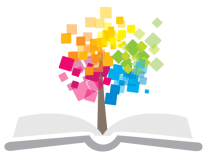 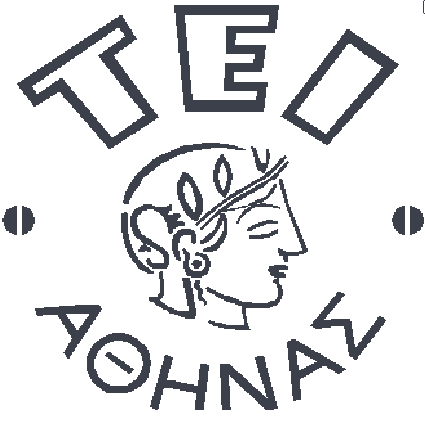 Ανοικτά Ακαδημαϊκά Μαθήματα στο ΤΕΙ Αθήνας
Βιβλιογραφία (Θ)
Ενότητα 13: Πρότυπα σύνταξης βιβλιογραφίας 
Δρ. Ευγενία Βασιλακάκη
Τμήμα Βιβλιοθηκονομίας και Συστημάτων Πληροφόρησης
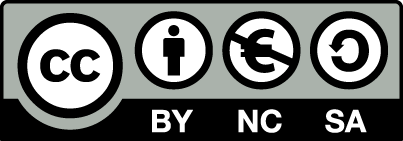 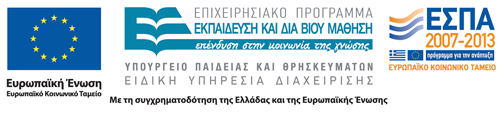 Περιεχόμενα
- ΠΡΟΤΥΠΑ ΣΥΝΤΑΞΗΣ ΒΙΒΛΙΟΓΡΑΦΙΑΣ
– Turabian Citation Style 
– Chicago Citation Style 
– Oxford Citation Style
– MLA: Modern Language Association of America 
- ΜΕΣΑ ΕΥΡΕΣΗΣ ΒΙΒΛΙΟΓΡΑΦΙΚΩΝ ΑΝΑΦΟΡΩΝ	
- ΕΡΓΑΛΕΙΑ ΔΙΑΧΕΙΡΙΣΗΣ ΒΙΒΛΙΟΓΡΑΦΙΚΩΝ ΑΝΑΦΟΡΩΝ
–  Ευρετήριο Αναφορών (CITATION INDEX)
1
Turabian Citation Style 1/2
Αναπτύχθηκε από την Kate L. Turabian και αποτελεί το κύριο σύστημα βιβλιογραφικής παραπομπής στην επιστήμη της Λογοτεχνίας, Ιστορίας και τις Τέχνες.
 Το σύστημα αυτό επιτρέπει δύο τρόπους σύνταξης της παραπομπής μέσα στο κείμενο: 
α) με τη χρήση των παρενθέσεων μέσα στο κείμενο και 
β) ως υποσημείωση.
2
Turabian Citation Style 2/2
Για παράδειγμα:
Υποσημείωση: 1 Γεώργιος Πέτρου, Το φαινόμενο του θερμοκηπίου (Αθήνα: Παπασωτηρίου, 2011), 34.
Λίστα Βιβλιογραφίας: Πέτρου, Γεώργιος.  Το φαινόμενο του θερμοκηπίου. Αθήνα: Παπασωτηρίου, 2011.
Μέσα στο κείμενο: (Πέτρου 2011, 34)
Λίστα Βιβλιογραφίας: Πέτρου, Γεώργιος. 2011.  Το φαινόμενο του θερμοκηπίου. Αθήνα: Παπασωτηρίου.
3
Chicago Citation Style 1/2
Το σύστημα αυτό επιτρέπει δύο τρόπους σύνταξης της βιβλιογραφικής παραπομπής μέσα στο κείμενο:
 α) με τη χρήση των παρενθέσεων μέσα στο κείμενο και
β) ως υποσημείωση. 

Συγκεκριμένα, η μορφή της υποσημείωσης χρησιμοποιείται συχνά στις ανθρωπιστικές επιστήμες. Εν αντιθέσει, η χρήση παρενθέσεων μέσα στο κείμενο χρησιμοποιείται κυρίως στις Φυσικές και Κοινωνικές Επιστήμες.
4
Chicago Citation Style 2/2
Για παράδειγμα:
Υποσημείωση: 1 Γεώργιος Πέτρου, Το φαινόμενο του θερμοκηπίου (Αθήνα: Παπασωτηρίου, 2011), 34. ή Πέτρου,  Το φαινόμενο του θερμοκηπίου.
Λίστα Βιβλιογραφίας: Πέτρου, Γεώργιος.  Το φαινόμενο του θερμοκηπίου. Αθήνα: Παπασωτηρίου, 2011.
Μέσα στο κείμενο: (Πέτρου 2011, 34)
Λίστα Βιβλιογραφίας: Πέτρου, Γεώργιος. 2011.  Το φαινόμενο του θερμοκηπίου. Αθήνα: Παπασωτηρίου.
5
Oxford Citation Style
Το σύστημα αυτό οργανώνει τις παραπομπές μέσα στο κείμενο με τη μορφή της υποσημείωσης. 
Για παράδειγμα
Υποσημείωση: 1. Γ Πέτρου, Το φαινόμενο του θερμοκηπίου, Παπασωτηρίου, Αθήνα, 2011, σ.34.
Λίστα Βιβλιογραφίας: Πέτρου, Γ., Το φαινόμενο του θερμοκηπίου. Παπασωτηρίου, Αθήνα, 2011.
6
MLA: Modern Language Association of America
Το σύστημα αυτό χρησιμοποιείται κυρίως στις Ανθρωπιστικές Επιστήμες και οργανώνει τις παραπομπές μέσα στο κείμενο με τη χρήση της παρένθεσης.

Για παράδειγμα
Παρένθεση: (Πέτρου 34)
Λίστα Βιβλιογραφίας: Πέτρου, Γεώργιος. Το φαινόμενο του θερμοκηπίου. Αθήνα: Παπασωτηρίου, 2011. Έντυπο.
7
Συμπεράσματα
Τα παραπάνω συστήματα παρουσιάζουν πολλές ομοιότητες και ελάχιστες διαφορές.
Χαρακτηριστικό είναι ότι τα περισσότερα εξ αυτών (πχ. turabian, chicago) επιτρέπουν στο συγγραφέα την επιλογή του τρόπου παραπομπής μέσα στο κείμενο ανάλογα και με την προσωπική του αισθητική (πχ. υποσημείωση ή με τη χρήση παρένθεσης). 
Τελικά η επιλογή του συστήματος σύνταξης της Βιβλιογραφίας έγκειται στην επιστήμη στην οποία ανήκει ο κάθε συγγραφέας και κατά κάποιο τρόπο επιβάλλει τη χρήση συγκεκριμένου προτύπου, αλλά και της προσωπικής αισθητικής του συγγραφέα.
8
Μέσα εύρεσης βιβλιογραφικών αναφορών 1/4
Υπάρχουν δύο τρόποι διαχείρισης των βιβλιογραφικών παραπομπών στη λίστα βιβλιογραφίας: 
α) δημιουργίας από το μηδέν από το κάθε συγγραφέα με βάση το επιλεχθέν πρότυπο και 
β) με τον εντοπισμό και αντιγραφή της αντίστοιχης βιβλιογραφικής παραπομπής από κάποιο συγγραφέα που ήδη την χρησιμοποίησε στη δική του λίστα βιβλιογραφίας.
9
Μέσα εύρεσης βιβλιογραφικών αναφορών 2/4
Πρώτη περίπτωση
ο συγγραφέας οφείλει να γνωρίζει καλά τις οδηγίες και τις αρχές του συστήματος που έχει επιλέξει για τη σύνταξη των παραπομπών τόσο μέσα στο κείμενο, όσο και των βιβλιογραφικών παραπομπών στη λίστα βιβλιογραφίας.
10
Μέσα εύρεσης βιβλιογραφικών αναφορών 3/4
Δεύτερη περίπτωση 
Δεν απαλλάσσει τον συγγραφέα από την ανάγκη γνώσης των οδηγιών και αρχών του συστήματος σύνταξης Βιβλιογραφίας.
 Αντιθέτως, ο συγγραφέας οφείλει να έχει καλή γνώση της μορφής του συστήματος σύνταξης βιβλιογραφίας προκειμένου όταν εντοπίσει τη βιβλιογραφική παραπομπή που επιθυμεί να ελέγξει ότι η μορφή του συνάδει με αυτή του συστήματος. 
Σε αυτό το πλαίσιο, ο συγγραφέας κερδίζει χρόνο γιατί η πρωτότυπη γραφή της βιβλιογραφικής παραπομπής απαιτεί περισσότερο χρόνο από τον εντοπισμό και την αντιγραφή της.
11
Μέσα εύρεσης βιβλιογραφικών αναφορών 4/4
Εντοπισμός βιβλιογραφικών παραπομπών
Ο συγγραφέας έχει στη διάθεσή του διάφορα μέσα τόσο σε έντυπη, όσο και σε ηλεκτρονική μορφή.
 Η αναζήτηση προκειμένου να είναι πιο επιτυχημένη πρέπει να γίνεται με τον τίτλο και έπειτα να ελέγχεται το όνομα του συγγραφέα και η χρονιά. 
Έντυπη μορφή: εντοπίζονται οι βιβλιογραφικές παραπομπές μέσα από καταλόγους βιβλιογραφίας ή λίστας βιβλιογραφίας σε συγγράμματα άλλων συγγραφέων. 
Ηλεκτρονική μορφή: ο συγγραφέας μπορεί να αναζητήσει στο διαδίκτυο με τον ίδιο τρόπο και να βρει τη βιβλιογραφική παραπομπή σε διάφορα έντυπα (πχ. Βιβλίο, περιοδικό, κεφάλαιο, ιστοσελίδα).
12
Εργαλεία διαχείρισης βιβλιογραφικών αναφορών 1/4
Η διαχείριση των βιβλιογραφικών παραπομπών αποτελεί ένα χρονοβόρο και πολύπονο έργο, το οποίο, όμως, είναι πολύ σημαντικό προκειμένου να διασφαλίσει την αξία του ίδιου του έργου του συγγραφέα και να του προσδώσει εγκυρότητα και αξιοπιστία. 
Η ανάγκη διαχείρισης των βιβλιογραφικών παραπομπών γίνεται περισσότερο εμφανής όταν ο συγγραφέας έχει να διαχειριστεί ένα μεγάλο πλήθος βιβλιογραφικών παραπομπών (πχ. για τη συγγραφή της πτυχιακής εργασίας, ενός βιβλίου).
13
Εργαλεία διαχείρισης βιβλιογραφικών αναφορών 2/4
Τα λογισμικά αυτά προγράμματα σκοπό έχουν να διαχειριστούν με αποτελεσματικό τρόπο της βιβλιογραφικές παραπομπές των συγγραφέων. 
Ενσωματώνουν πολλαπλές δυνατότητες όπως είναι η αποθήκευση των βιβλιογραφικών παραπομπών απευθείας από Βάσεις Δεδομένων και Καταλόγους Βιβλιοθηκών, αλλά και η πρωτότυπη καταχώρηση από τον ίδιο το συγγραφέα.
14
Εργαλεία διαχείρισης βιβλιογραφικών αναφορών 3/4
Διευκολύνουν το χρήστη στην αναζήτηση των βιβλιογραφικών παραπομπών κατά τη συγγραφή, στην εύκολη και άμεση ενσωμάτωσή τους μέσα στο κείμενο του συγγράμματος, αλλά και στην αυτόματη αντιστοίχηση και δημιουργία της λίστας βιβλιογραφίας. 
Τα λογισμικά αυτά διασφαλίζουν ότι το σύστημα σύνταξης βιβλιογραφίας τηρείται σύμφωνα με τις αρχές και οδηγίες του και τηρείται με ομοιομορφία και συνέπεια σε όλη την έκταση του κειμένου, είτε είναι ένα άρθρο, είτε ένα ολόκληρο βιβλίο.
15
Εργαλεία διαχείρισης βιβλιογραφικών αναφορών 4/4
ENDNOTE (http://www.endnote.com/) 
PROCITE (http://www.procite.com/).
16
Ευρετήριο Αναφορών (Citation Index) 1/3
Το Ευρετήριο Αναφορών (Citation Index) είναι ένα είδος βιβλιογραφικής βάσεις δεδομένων, ένα ευρετήριο από αναφορές μεταξύ των συγγραμμάτων.
Ο χρήστης χρησιμοποιώντας ένα τέτοιου είδους ευρετήριο μπορεί να εντοπίσει ποιο μεταγενέστερο σύγγραμμα έχει χρησιμοποιήσει, άρα έχει κάνει αναφορά σε κάποιο πρωθύστερο σύγγραμμα.
 Για παράδειγμα στο Παπαδόπουλος, Γ το 1990 γίνεται αναφορά του συγγράμματος του Αντωνίου το 1989 (University of Texas Libraries, 2011).
17
Ευρετήριο Αναφορών (Citation Index) 2/3
Τα πρώτα ευρετήρια αναφορών αφορούσαν συγγράμματα που είχαν γραφτεί από νομικούς (πχ. Shepard's Citations το 1873).
 Μόλις το 1960, τα ευρετήρια αυτά διευρύνθηκαν προκειμένου να περιλαμβάνουν τα άρθρα που δημοσιεύονταν σε ακαδημαϊκά περιοδικά, όπως το Science Citation Index (SCI), το οποίο αργότερα διευρύνθηκε διαμορφώνοντας το Social Sciences Citation Index (SSCI) και το Arts and Humanities Citation Index (AHCI) (University of Texas Libraries, 2011). 
Το 1997 διαμορφώθηκε το πρώτο αυτοματοποιημένο σύστημα δημιουργίας ευρετηρίου αναφορών από την CiteSeer, ενώ αργότερα εμφανίστηκε και το Google Scholar (University of Texas Libraries, 2011).
18
Ευρετήριο Αναφορών (Citation Index) 3/3
Τα ευρετήρια αναφορών έχουν ευρεία χρήση και συμβάλλουν κυρίως (University of Texas Libraries, 2011):
α) στον εντοπισμό άρθρων και της αντίστοιχης βιβλιογραφίας.
β) στον εντοπισμό του αριθμού παραπομπών στα συγγράμματα του ίδιου του συγγραφέα. Ο κάθε συγγραφέας μπορεί να χρησιμοποιήσει τα ευρετήρια αναφορών προκειμένου να εντοπίσει πόσες φορές και από ποιους έχουν χρησιμοποιηθεί τα συγγράμματά του.
γ) στον καθορισμό της σπουδαιότητας του κάθε περιοδικού για δημοσίευση των συγγραμμάτων.
δ) στον έλεγχο αναφορών.
19
Συμπεράσματα 1/2
Τα συστήματα σύνταξης βιβλιογραφίας σκοπό έχουν να διευκολύνουν το έργο της αναφοράς, τεκμηρίωσης και περιφρούρησης των ιδεών του συγγραφέα. 
Ταυτόχρονα, εξασφαλίζεται η συνέπεια και ομοιομορφία στο τρόπο σύνταξης και παρουσίασης των βιβλιογραφικών παραπομπών τόσο μέσα στο κείμενο, όσο και στη λίστα της Βιβλιογραφίας στο τέλος του συγγράμματος.
20
Συμπεράσματα 2/2
Υπάρχει πληθώρα συστημάτων σύνταξης των βιβλιογραφικών παραπομπών, αλλά η επιλογή ενός συστήματος εξαρτάται από την επιστήμη στην οποία ανήκει ο συγγραφέας. 
Παρόλα αυτά, τα ίδια συστήματα πολλές φορές επιτρέπουν τη παραμετροποίησή τους προκειμένου να ανταποκρίνονται και στην προσωπική αισθητική του κάθε συγγραφέα. 
Αξίζει να σημειωθεί ότι συχνά διαμορφώνονται εξαιρέσεις που μπορεί να μην αναφέρονται σε συγκεκριμένο σύστημα σύνταξης βιβλιογραφίας, αλλά βασίζονται σε κάποιο από αυτό.
 Σε κάθε περίπτωση, ο συγγραφέας οφείλει να ενημερώνεται για το όνομα του συστήματος που χρησιμοποιείται κάθε φορά, αλλά και τις βασικές οδηγίες και αρχές τις οποίες οφείλει να ακολουθήσει.
21
Βιβλιογραφία
Bates, M. J. (1976). Rigorous systematic bibliography. RQ, 16(1), 7-26.
Belanger, T. (1977). Descriptive Bibliography. In Jean Peters, ed., BookCollecting: A Modern Guide (New York and London: R. R. Bowker, 1977), 97-101.
Clapp, V. W. (1971). «Greatest Invention since the Title-Page? Auto-bibliography from Incipit to Cataloging-in-Publication». Wilson Library Bulletin, 46 , 348-359.
Wilson, P. (1968). Two kinds of power: An essay on bibliographical control. Berkeley: University of California Press.
Χαρούλη, Μ. και Βασιλακάκη, Ε. (2012). “ΑμεΑ & Εκπαίδευση Βιβλιοθηκονόμων στην Ελλάδα”. Σε: 21ο Πανελλήνιο Συνέδριο Ακαδημαϊκών Βιβλιοθηκών, 18-19 Οκτωβρίου 2012, Πανεπιστήμιο Πειραιώς.
University of Leicester (2014). Vancouver (Numbered) System. Available at: http://www2.le.ac.uk/library/help/citing/vancouver-numbered-system [Last accessed: 09/07/2014]
Vassilakaki, E. and Garoufallou, E. (2013). “The impact of Facebook on Libraries and Librarians: a review of the literature”. Program: electronic library and information systems, Vol. 48 No 3 [Impact Factor 0.377], [5-year Impact Factor: 0.409]
22
Τέλος Ενότητας
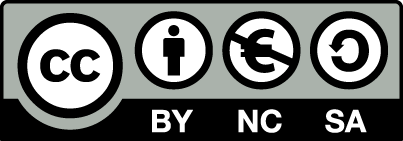 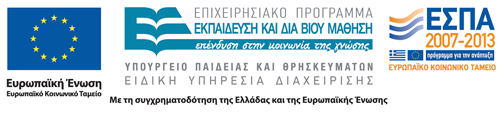 Σημειώματα
Σημείωμα Αναφοράς
Copyright Τεχνολογικό Εκπαιδευτικό Ίδρυμα Αθήνας, Ευγενία Βασιλακάκη 2014. Ευγενία Βασιλακάκη. «Βιβλιογραφία (Θ). Ενότητα 13: Πρότυπα σύνταξης βιβλιογραφίας». Έκδοση: 1.0. Αθήνα 2014. Διαθέσιμο από τη δικτυακή διεύθυνση: ocp.teiath.gr.
Σημείωμα Αδειοδότησης
Το παρόν υλικό διατίθεται με τους όρους της άδειας χρήσης Creative Commons Αναφορά, Μη Εμπορική Χρήση Παρόμοια Διανομή 4.0 [1] ή μεταγενέστερη, Διεθνής Έκδοση.   Εξαιρούνται τα αυτοτελή έργα τρίτων π.χ. φωτογραφίες, διαγράμματα κ.λ.π., τα οποία εμπεριέχονται σε αυτό. Οι όροι χρήσης των έργων τρίτων επεξηγούνται στη διαφάνεια  «Επεξήγηση όρων χρήσης έργων τρίτων». 
Τα έργα για τα οποία έχει ζητηθεί άδεια  αναφέρονται στο «Σημείωμα  Χρήσης Έργων Τρίτων».
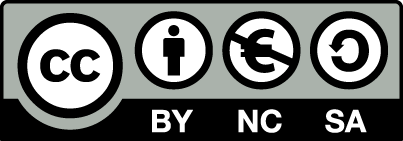 [1] http://creativecommons.org/licenses/by-nc-sa/4.0/ 
Ως Μη Εμπορική ορίζεται η χρήση:
που δεν περιλαμβάνει άμεσο ή έμμεσο οικονομικό όφελος από την χρήση του έργου, για το διανομέα του έργου και αδειοδόχο
που δεν περιλαμβάνει οικονομική συναλλαγή ως προϋπόθεση για τη χρήση ή πρόσβαση στο έργο
που δεν προσπορίζει στο διανομέα του έργου και αδειοδόχο έμμεσο οικονομικό όφελος (π.χ. διαφημίσεις) από την προβολή του έργου σε διαδικτυακό τόπο
Ο δικαιούχος μπορεί να παρέχει στον αδειοδόχο ξεχωριστή άδεια να χρησιμοποιεί το έργο για εμπορική χρήση, εφόσον αυτό του ζητηθεί.
Επεξήγηση όρων χρήσης έργων τρίτων
Δεν επιτρέπεται η επαναχρησιμοποίηση του έργου, παρά μόνο εάν ζητηθεί εκ νέου άδεια από το δημιουργό.
©
διαθέσιμο με άδεια CC-BY
Επιτρέπεται η επαναχρησιμοποίηση του έργου και η δημιουργία παραγώγων αυτού με απλή αναφορά του δημιουργού.
διαθέσιμο με άδεια CC-BY-SA
Επιτρέπεται η επαναχρησιμοποίηση του έργου με αναφορά του δημιουργού, και διάθεση του έργου ή του παράγωγου αυτού με την ίδια άδεια.
διαθέσιμο με άδεια CC-BY-ND
Επιτρέπεται η επαναχρησιμοποίηση του έργου με αναφορά του δημιουργού. 
Δεν επιτρέπεται η δημιουργία παραγώγων του έργου.
διαθέσιμο με άδεια CC-BY-NC
Επιτρέπεται η επαναχρησιμοποίηση του έργου με αναφορά του δημιουργού. 
Δεν επιτρέπεται η εμπορική χρήση του έργου.
Επιτρέπεται η επαναχρησιμοποίηση του έργου με αναφορά του δημιουργού
και διάθεση του έργου ή του παράγωγου αυτού με την ίδια άδεια.
Δεν επιτρέπεται η εμπορική χρήση του έργου.
διαθέσιμο με άδεια CC-BY-NC-SA
διαθέσιμο με άδεια CC-BY-NC-ND
Επιτρέπεται η επαναχρησιμοποίηση του έργου με αναφορά του δημιουργού.
Δεν επιτρέπεται η εμπορική χρήση του έργου και η δημιουργία παραγώγων του.
διαθέσιμο με άδεια 
CC0 Public Domain
Επιτρέπεται η επαναχρησιμοποίηση του έργου, η δημιουργία παραγώγων αυτού και η εμπορική του χρήση, χωρίς αναφορά του δημιουργού.
Επιτρέπεται η επαναχρησιμοποίηση του έργου, η δημιουργία παραγώγων αυτού και η εμπορική του χρήση, χωρίς αναφορά του δημιουργού.
διαθέσιμο ως κοινό κτήμα
χωρίς σήμανση
Συνήθως δεν επιτρέπεται η επαναχρησιμοποίηση του έργου.
27
Διατήρηση Σημειωμάτων
Οποιαδήποτε αναπαραγωγή ή διασκευή του υλικού θα πρέπει να συμπεριλαμβάνει:
το Σημείωμα Αναφοράς
το Σημείωμα Αδειοδότησης
τη δήλωση Διατήρησης Σημειωμάτων
μαζί με τους συνοδευόμενους υπερσυνδέσμους.
Χρηματοδότηση
Το παρόν εκπαιδευτικό υλικό έχει αναπτυχθεί στo πλαίσιo του εκπαιδευτικού έργου του διδάσκοντα.
Το έργο «Ανοικτά Ακαδημαϊκά Μαθήματα στο ΤΕΙ Αθήνας» έχει χρηματοδοτήσει μόνο την αναδιαμόρφωση του εκπαιδευτικού υλικού. 
Το έργο υλοποιείται στο πλαίσιο του Επιχειρησιακού Προγράμματος «Εκπαίδευση και Δια Βίου Μάθηση» και συγχρηματοδοτείται από την Ευρωπαϊκή Ένωση (Ευρωπαϊκό Κοινωνικό Ταμείο) και από εθνικούς πόρους.
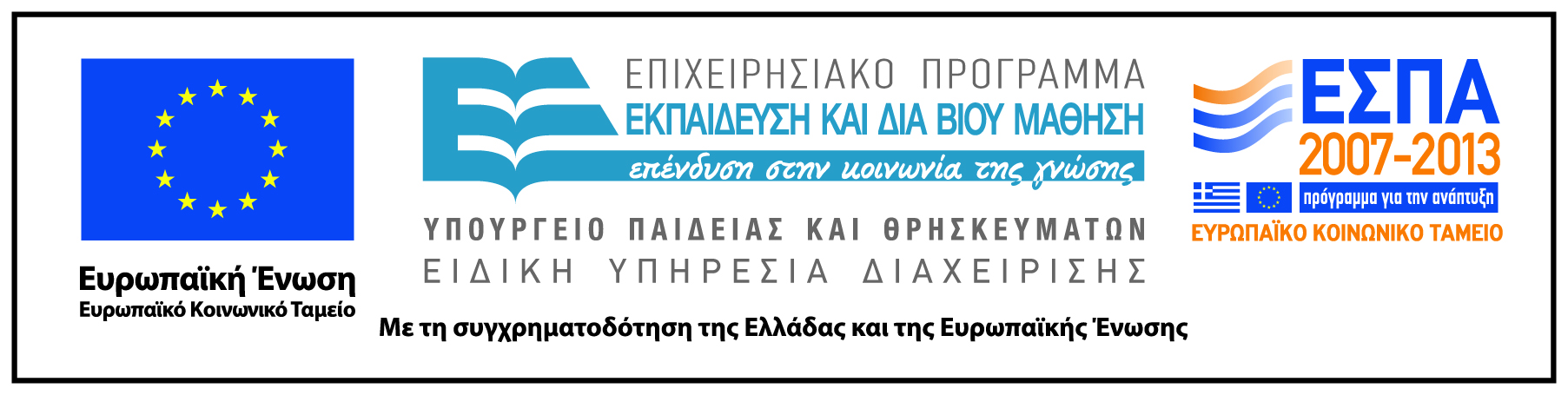